Класицизм
Як могутній художній напрям
Обійми бароко з класицизмом Франції XVII- XVIII ст.
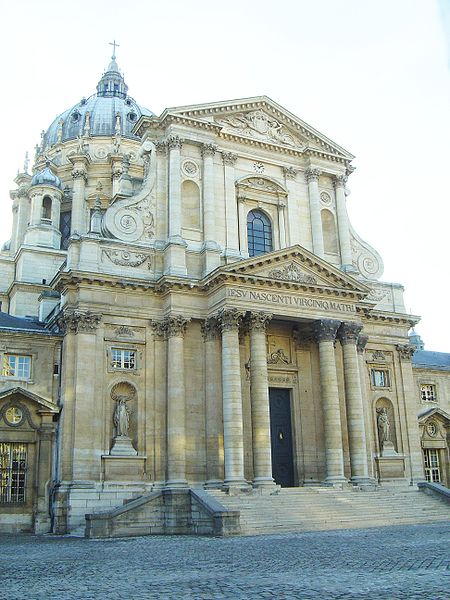 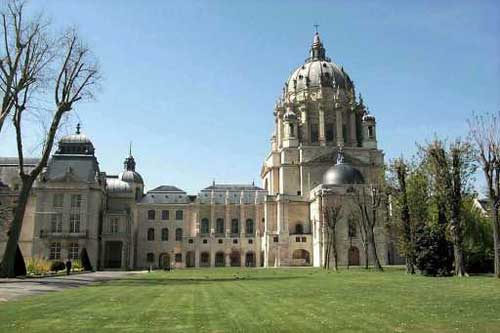 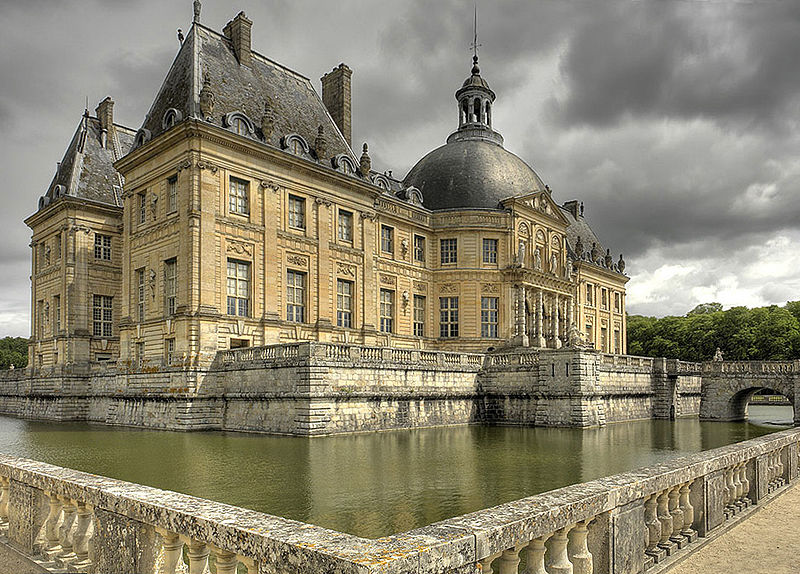 Ніколя Пуссен
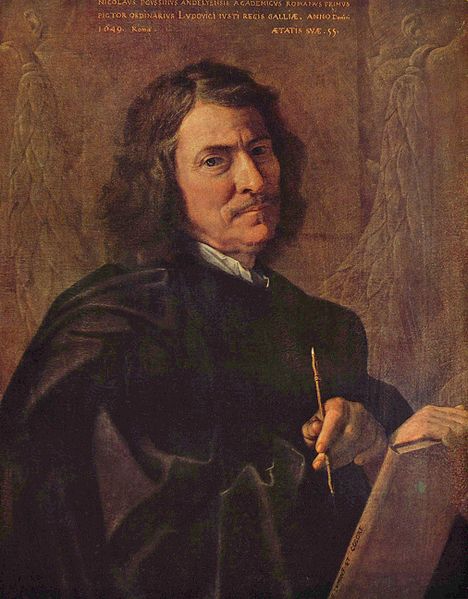 Аркадські пастухи
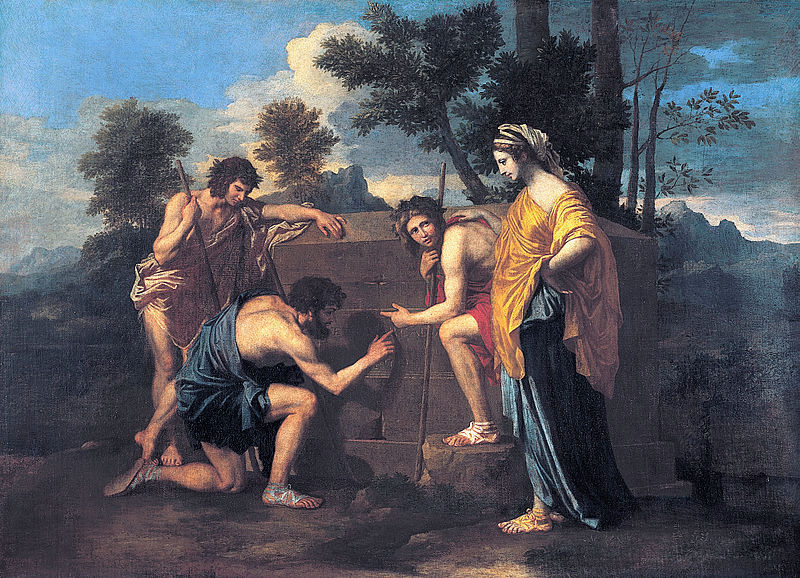 Симон вуе
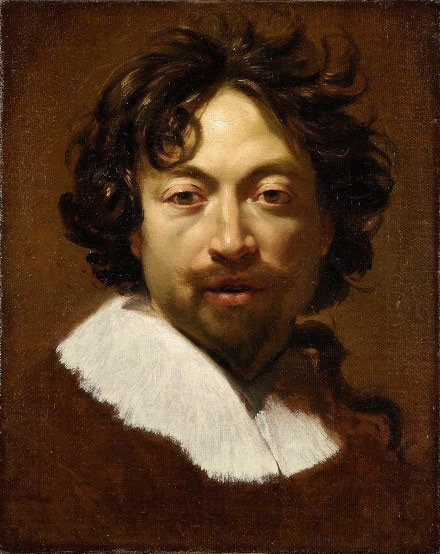 Лувр
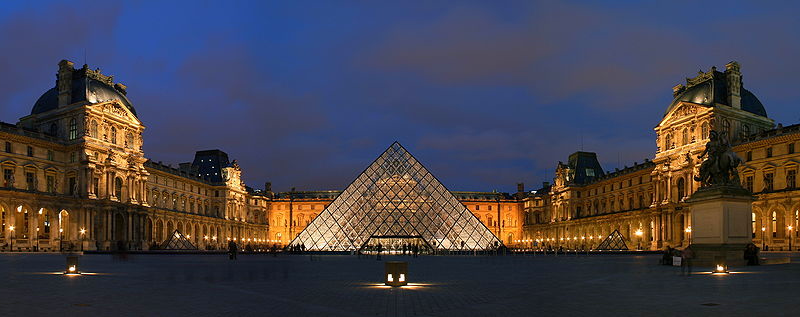 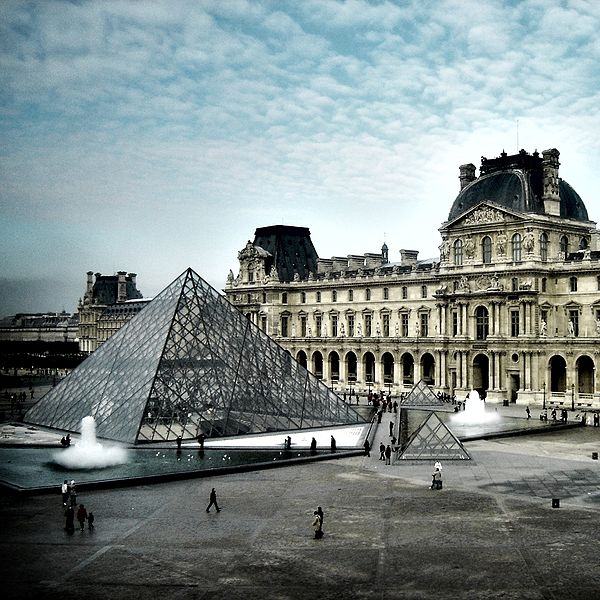 Та бароко не зникло
Дякую за увагу